Living With Freedom
‘the truth will set you free’ JOHN 8:32
Being free to forgive yourself and others
Living With Freedom 02
Being free to FORGIVE yourself and others
PERSONAL  STORY  ABOUT 
UNFORGIVENESS - FORGIVENESS
[PART ONE]
Living With Freedom 02
Being free to FORGIVE yourself and others
FORGIVEN 
PEOPLE SHOULD BE
FORGIVING
[MATT.18:21-35]
SERVANT 1: BIG DEBT forgiven
SERVANT 1: Refused forgiveness of a SMALL DEBT to SERVANT 2
MASTER punished SERVANT 1
This is how my heavenly Father will treat each of you unless you forgive your brother or sister from your heart. [35]
Living With Freedom 02
Being free to FORGIVE yourself and others
FULLY EMBRACE GOD’S FORGIVENESS

[1 JOHN 1:9; HEBREWS 10:17; ROMANS 8:1]
Living With Freedom 02
Being free to FORGIVE yourself and others
FULLY
EMBRACE
GOD’S
FORGIVENESS
.. we confess … God … cleanse [1 JN 1:9]
sins .. will remember no more [HEBS.10:17]
… no condemnation [ROMANS 8:1]
Hanging on to guilt when God forgives is faithlessness. Believing what God says                       about your forgiveness is faith
Living With Freedom 02
Being free to FORGIVE yourself and others
Bear with each other and forgive one another if any of you has a grievance against someone. Forgive as the Lord forgave you. And over all these virtues put on love, which binds them all together in perfect unity. Let the peace of Christ rule in your hearts, since as members of one body you were called to peace. And be thankful.
FORGIVE AS YOU HAVE BEEN FORGIVEN
[COLOSSIANS 3:13-15]
Living With Freedom 02
Being free to FORGIVE yourself and others
FORGIVE AS YOU HAVE BEEN FORGIVEN
UNFORGIVENESS IS DAMAGING TO
our relationship with God
our relationship with people
our sense of well-being
our potential usefulness
Living With Freedom 02
Being free to FORGIVE yourself and others
FORGIVE AS YOU HAVE BEEN FORGIVEN
FORGIVING
does not depend on an apology
means choosing not to pay back
is liberating for all parties
restores our joy to serve
Living With Freedom 02
Being free to FORGIVE yourself and others
PERSONAL STORY ABOUT 
UNFORGIVENESS - FORGIVENESS
[PART TWO]
Living With Freedom 02
Being free to FORGIVE yourself and others
HOLDING OUT ON FORGIVING YOURSELF ?

Choose to believe what God says      
and embrace the freedom 
his forgiveness brings.
Living With Freedom 02
Being free to FORGIVE yourself and others
HANGING ON TO UNFORGIVENESS TOWARDS SOMEONE ? 
Choose to let it go and forgive fully          and freely from your heart and step         into new liberty in your being.
Living With Freedom 02
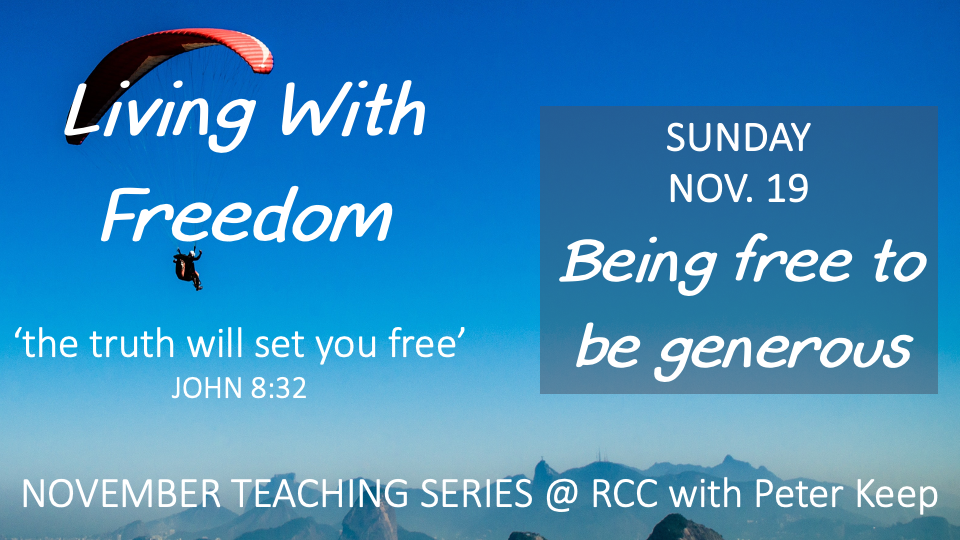